Figure 1. List of hexaploid, tetraploid and diploid wheat species in the pan-genome BLAST database and synteny ...
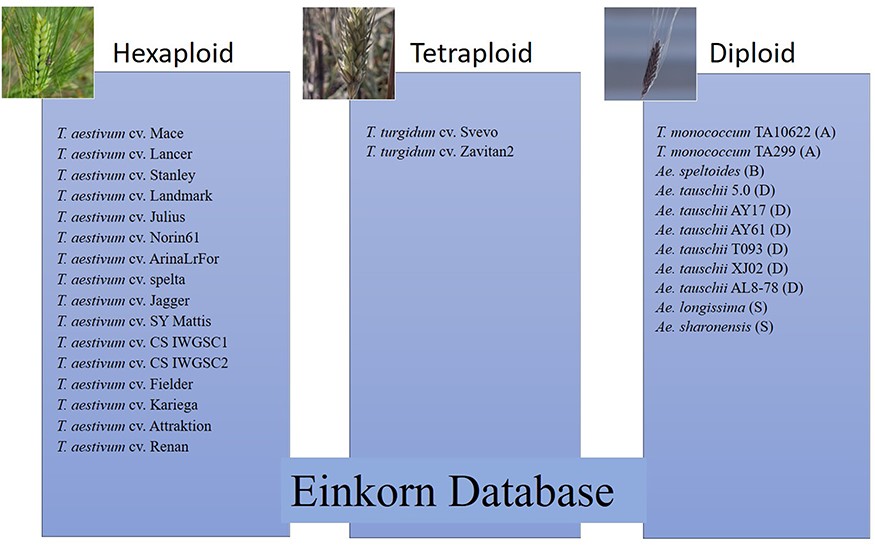 Database (Oxford), Volume 2023, , 2023, baad079, https://doi.org/10.1093/database/baad079
The content of this slide may be subject to copyright: please see the slide notes for details.
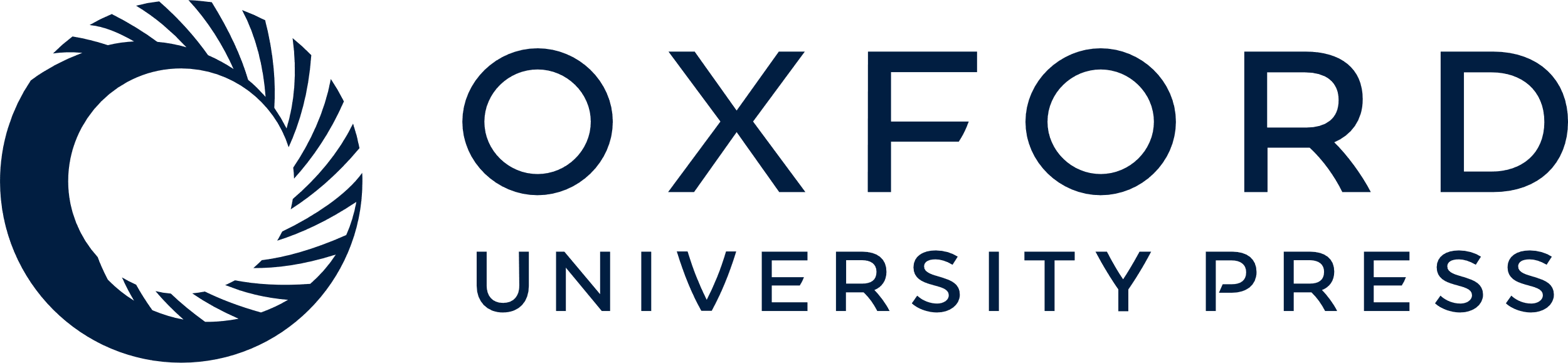 [Speaker Notes: Figure 1. List of hexaploid, tetraploid and diploid wheat species in the pan-genome BLAST database and synteny comparison. Among the total 29 varieties, 16 are hexaploid, two are tetraploid and 11 are diploid (two with A genome, one with B genome, six with D genome and two with S genome).


Unless provided in the caption above, the following copyright applies to the content of this slide: © The Author(s) 2023. Published by Oxford University Press.This is an Open Access article distributed under the terms of the Creative Commons Attribution License (https://creativecommons.org/licenses/by/4.0/), which permits unrestricted reuse, distribution, and reproduction in any medium, provided the original work is properly cited.]